Independent learning  
Y5, Y6, Y7 and Y8
Learning Thinking Reflecting Discussing
A transition pack for pupils, parents and carers – getting to grip with the new curriculum at home. 

This has been designed to support and complement existing school activities and not replace them.
Ethical, informed citizens
Ambitious, capable learners
Languages, Literacy and Communication
Science and Technology
Mathematics and Numeracy
Digital 
Competence
Literacy
Numeracy
Enterprising, creative contributors
Health and 
Wellbeing
Healthy, confident individuals
Expressive
 Arts
Humanities
Ethical, informed citizens
Ambitious, capable learners
Distance Learning
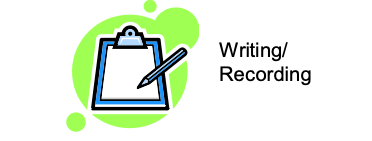 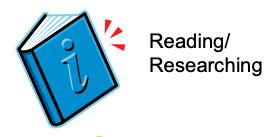 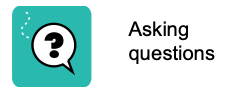 When working at home on your own these words may come in useful when thinking about learning!
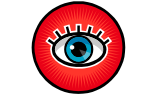 Observe
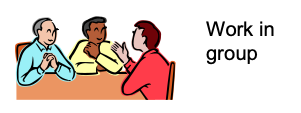 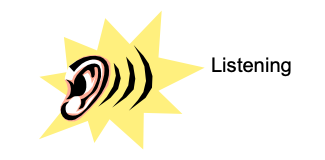 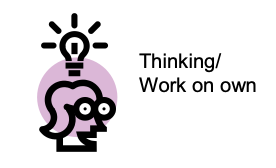 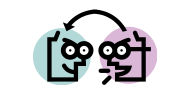 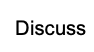 Enterprising, creative contributors
Healthy, confident individuals
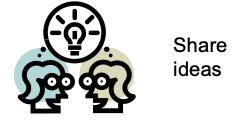 Ethical, informed citizens
Ambitious, capable learners
Distance Learning
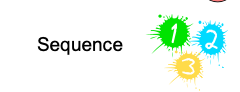 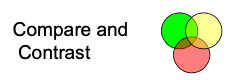 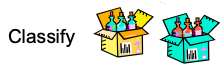 When working at home on your own these words may come in useful when thinking about thinking!
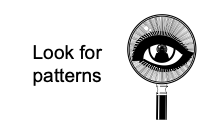 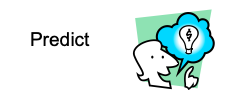 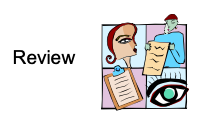 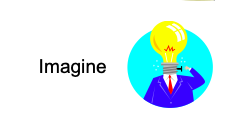 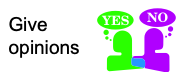 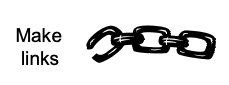 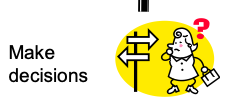 Enterprising, creative contributors
Healthy, confident individuals
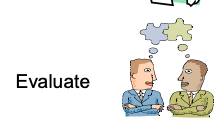 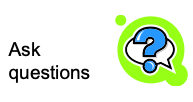 Ethical, informed citizens
Ambitious, capable learners
Distance Learning
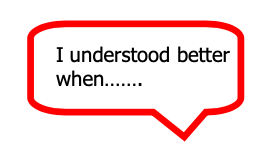 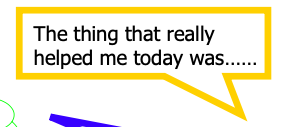 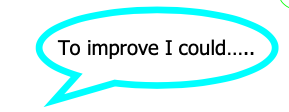 When working at home on your own these sentence starters may come in useful when you discuss your work with your parents, carers, teachers, family and friends!
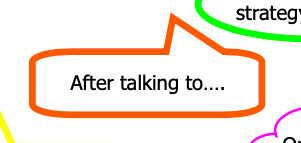 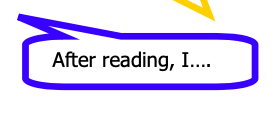 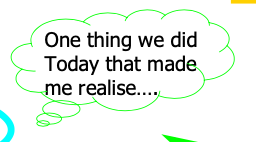 One idea/thing I still don’t understand is…
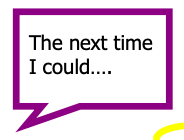 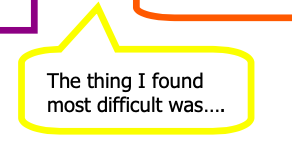 Enterprising, creative contributors
Healthy, confident individuals
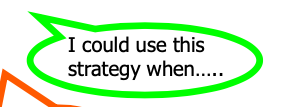 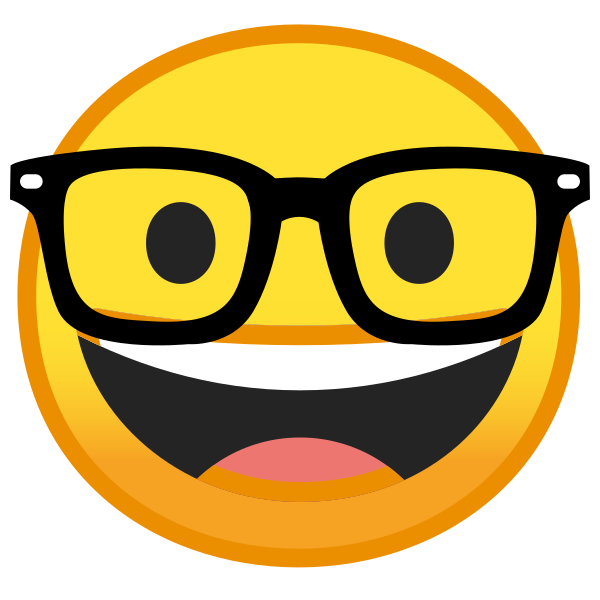 Genius Hour
Ethical, informed citizens
Ambitious, capable learners
Y5
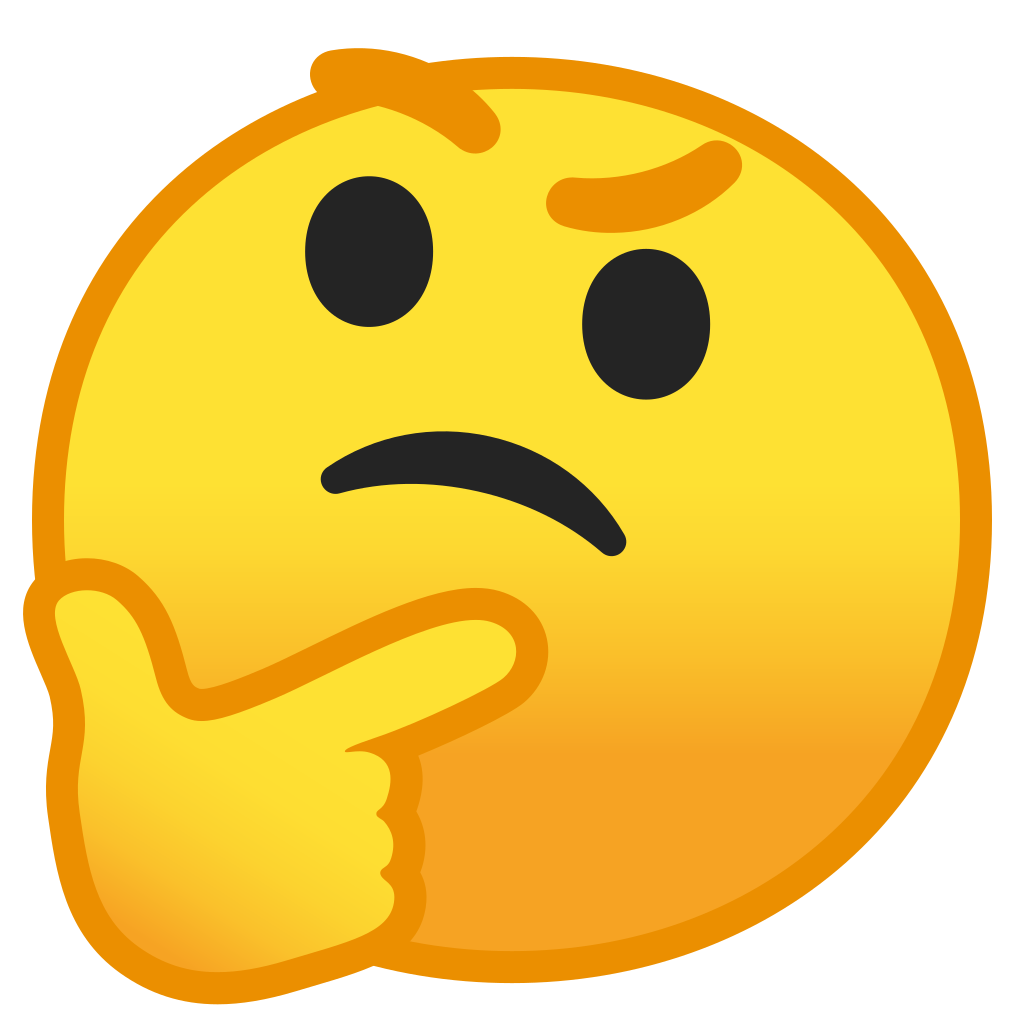 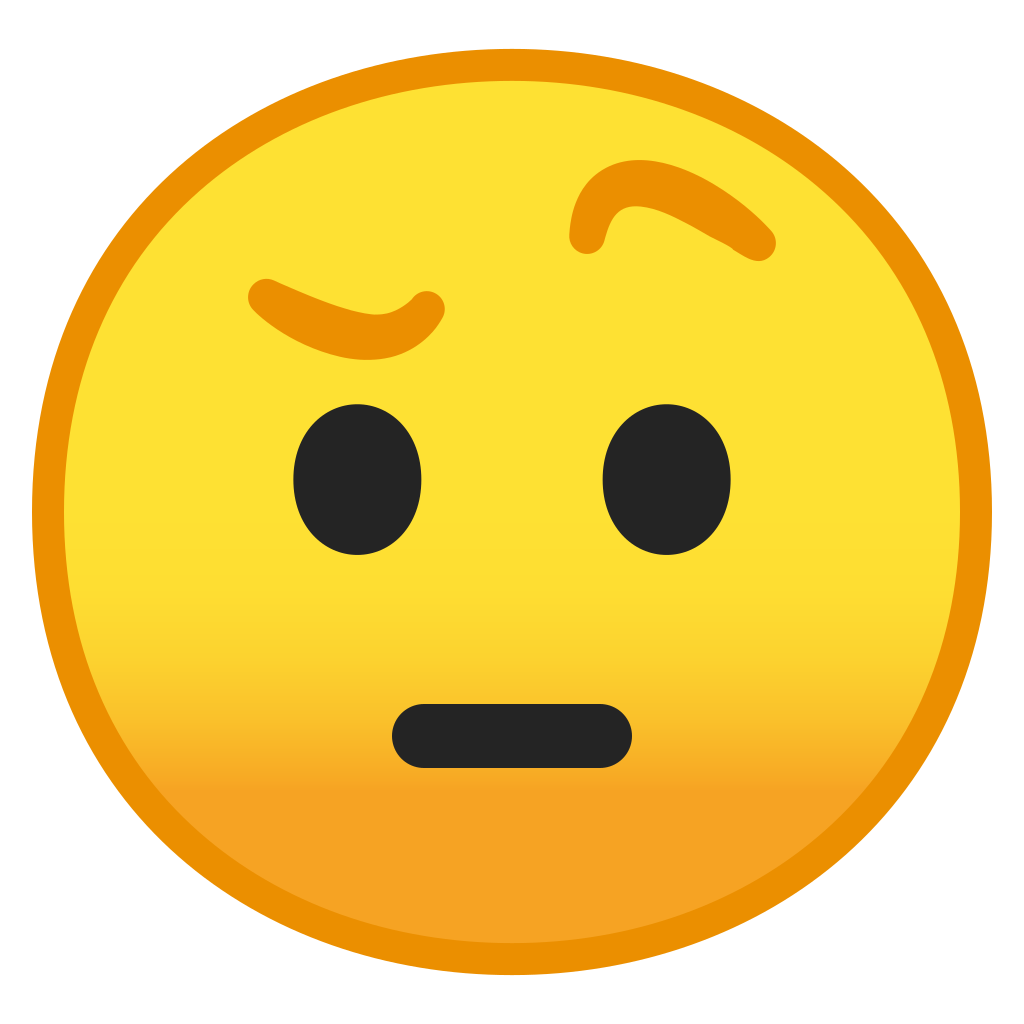 Health and 
Wellbeing
Rich Tasks
Flipped Learning
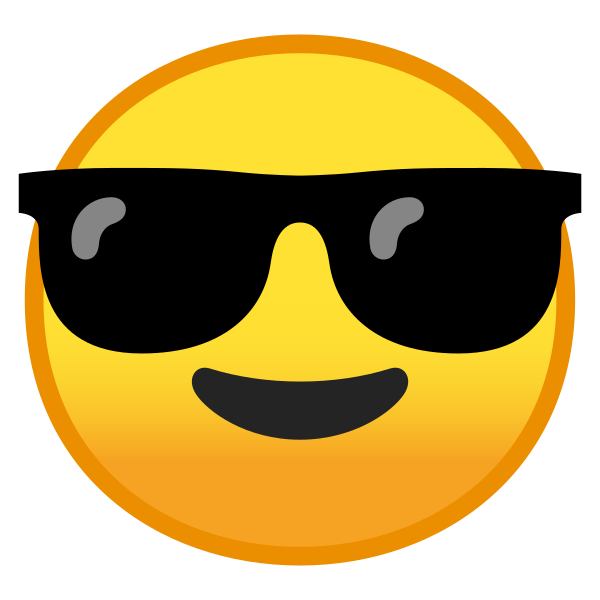 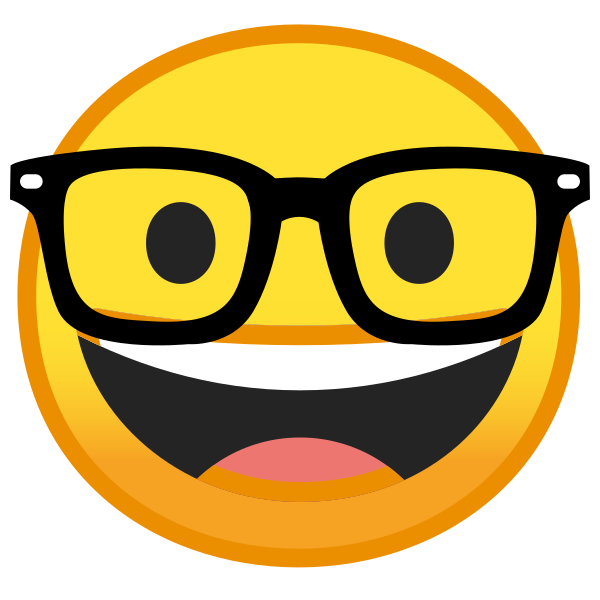 Virtual Classroom
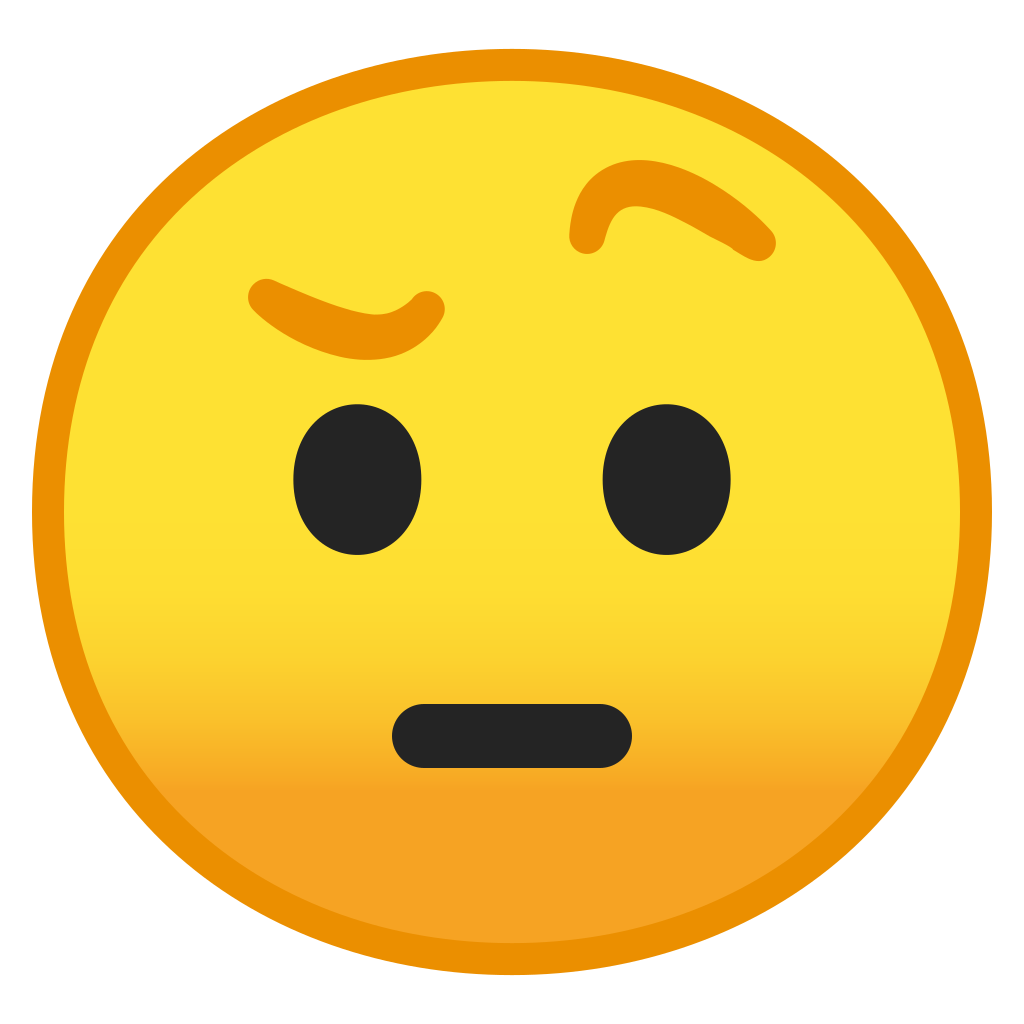 Enterprising 
Endeavours
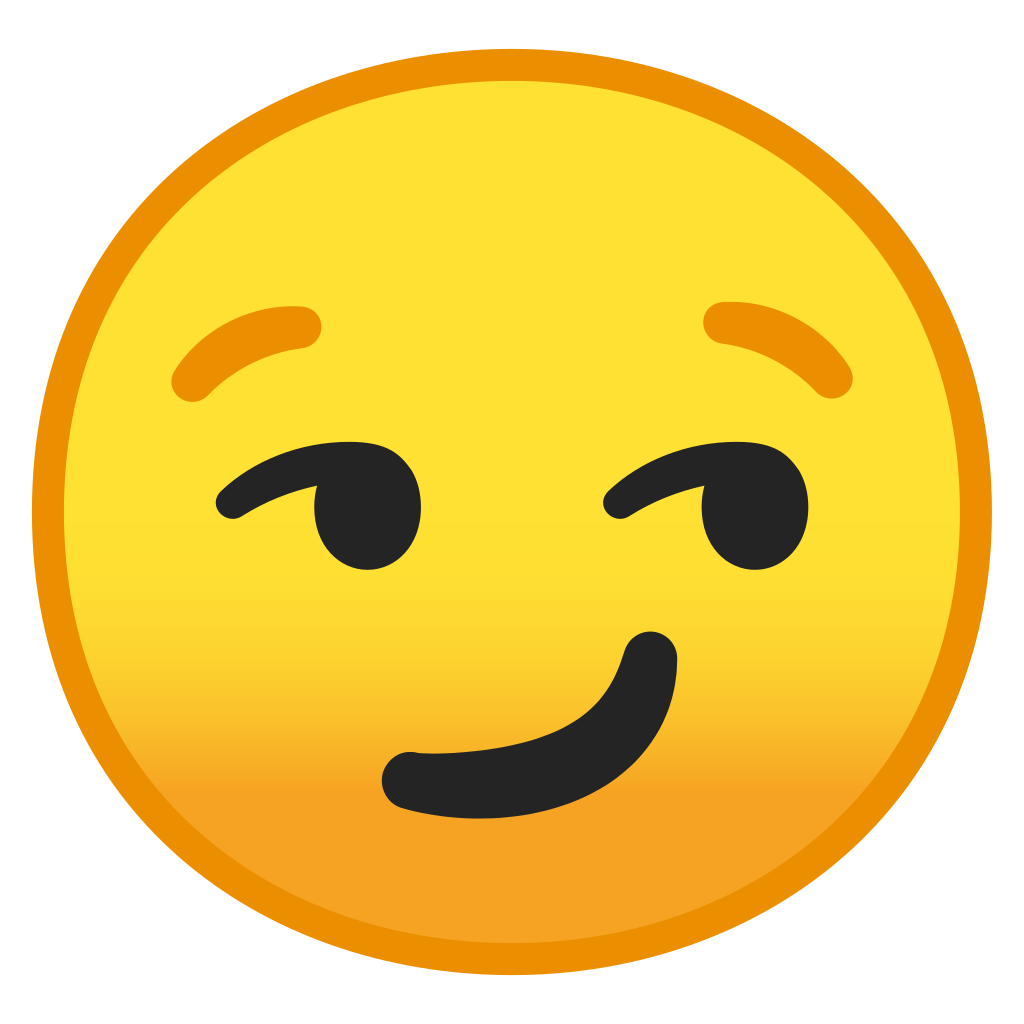 Virtual Visits
Enterprising, creative contributors
Healthy, confident individuals
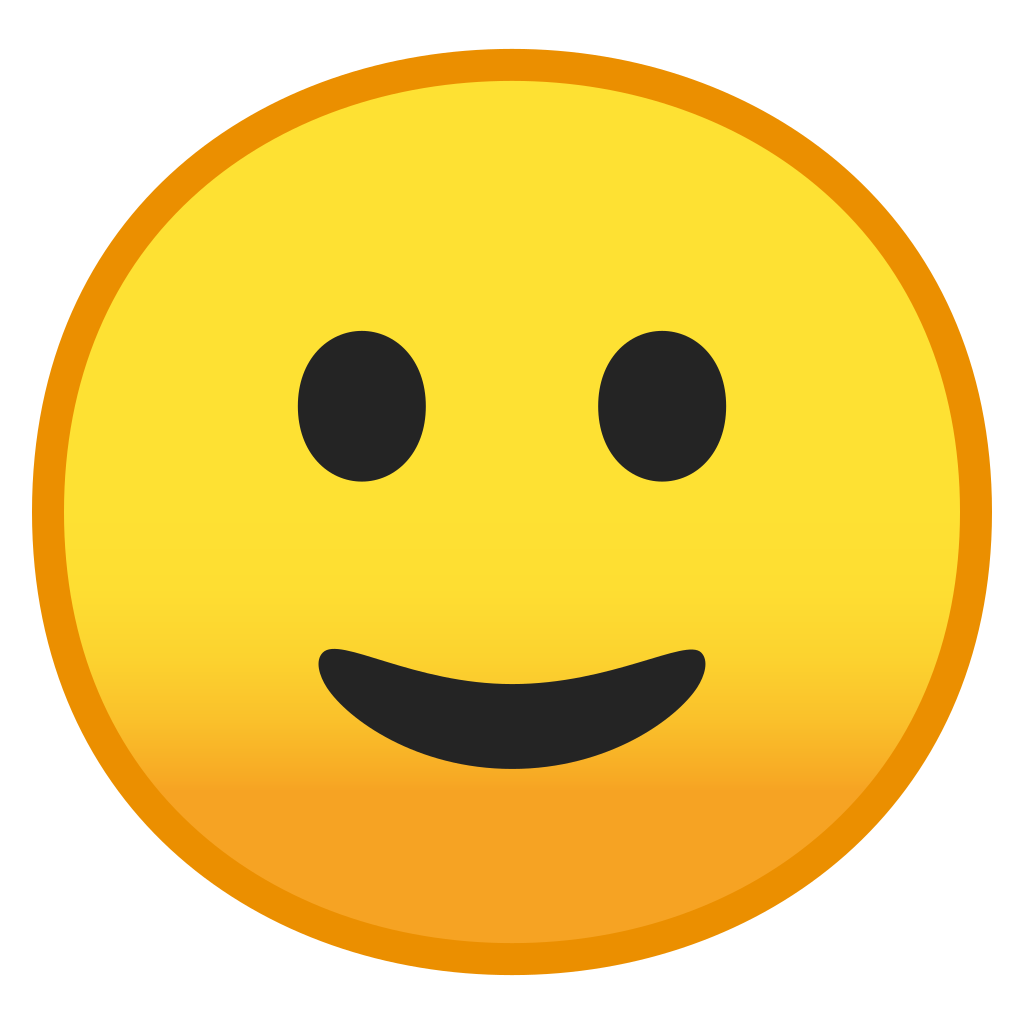 Your Best Yet
Ethical, informed citizens
Ambitious, capable learners
Genius Hour
A chance to spend some time doing a research project or fact-finding task of your own choice. Yes, that’s right, you get to choose!

Become a mini expert on an animal such as  a hammerhead shark or a venomous snake or even a mythical creature. What about politics, football, bungee jumping, dancing, fashion, ancient civilisations, cooking, gardening, quad bikes, flesh eating plants, artificial intelligence, aliens, space, architecture, holiday destinations, religions, music festivals or whatever appeals to you.

You may decide to present your findings in a PowerPoint, a poster, a fact file, a leaflet, a short video clip, or a different presentation. 
You may decide to make it bilingual or include some Welsh phrases.

 Remember it is your choice.
Enterprising, creative contributors
Healthy, confident individuals
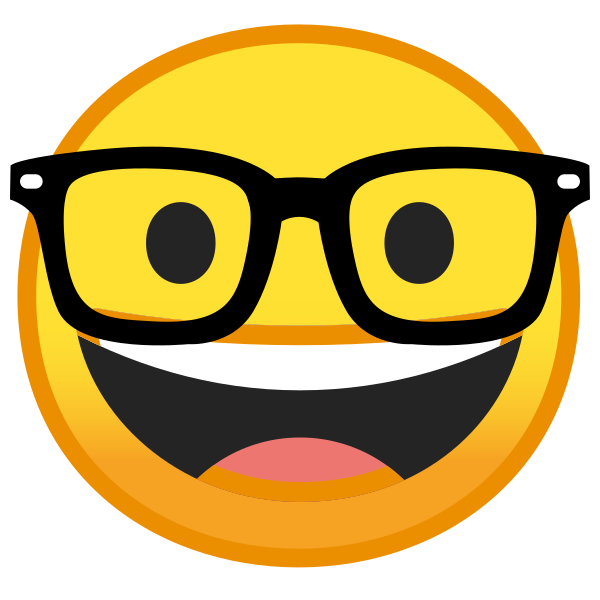 Ethical, informed citizens
Ambitious, capable learners
Rich Tasks
Your school may ask you to attempt an open-ended task which will be designed to develop and challenge your skills in literacy, numeracy and IT. 
Remember also to use your bilingual skills whenever you can.

You may be asked to plan a visit for a family of four from London to Powys. Where?, why?, what is the cost of transport and accommodation?, what basic Welsh phrases will they need?, how long will they stay? 
Can you produce a set of options for them ? 

Or you could you research, plan, measure and set a budget to re-develop your bedroom with consideration for your ideal room décor, carpet, furniture, furnishings and digital gadgets.

Remember it is your choice.
Enterprising, creative contributors
Healthy, confident individuals
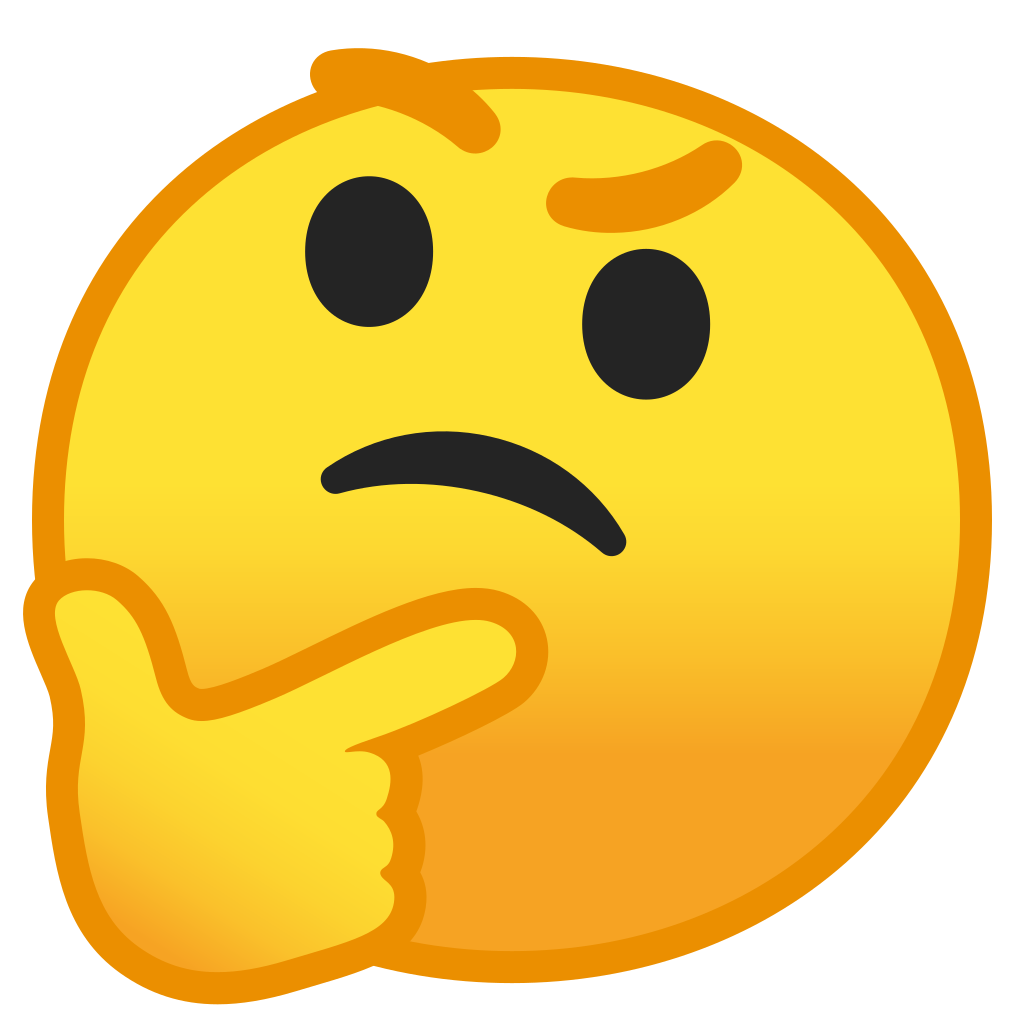 Ethical, informed citizens
Ambitious, capable learners
Flipped Learning
This is where you are working from home 
but are in contact with your teacher or teachers
 on a regular basis to discuss and review your work. 

 You may be asked to undertake a research task and you will lead the direction this takes you based around a key topic or key question posed by your teacher. 

It is about you, exploring and finding out for yourself, at your own pace. 
You will be asked to complete assignments, ask your own questions and give feedback to your teachers in a format that you get to choose. 
You get your say and your teachers get to have their say.

Remember it is your choice which direction you take your own research.
Enterprising, creative contributors
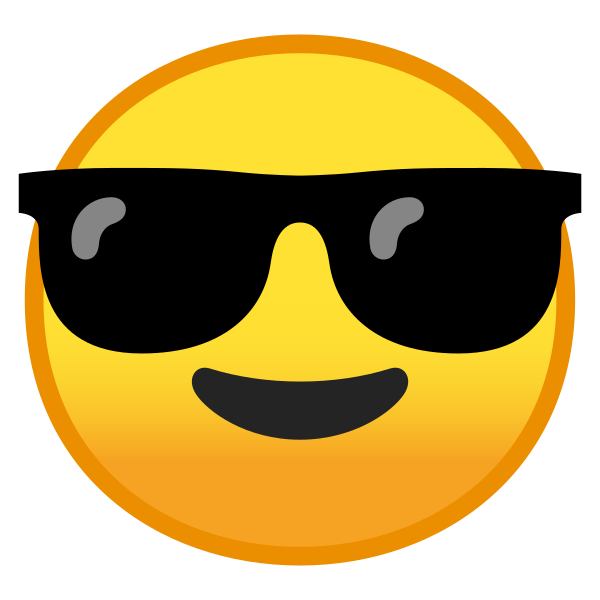 Healthy, confident individuals
Ethical, informed citizens
Ambitious, capable learners
Enterprising Endeavours
People are always trying to find ways of raising and making money 
for good causes, charities and challenges. 
Schools often fund raise for local causes within the school or community. 
You may have also supported national charities like Comic Relief or Sports Relief or international groups such as the Red Cross or Oxfam. 
Many people come up with unusual challenges such as virtually walking to the moon and back or virtually cycling across the Sahara, shave their hair off, or even sit in a bath of baked beans to raise money! 
Could you come up with some ideas and plans that would outline your choice of cause, charity or challenge? Who, why, when, estimate, predict, advertise, publicise there is lots to do!

You may wish to present your ideas in some creative ways to catch the attention of people who would be willing to donate. Try to make good use of your Welsh language skills.
Remember it is your choice.
Enterprising, creative contributors
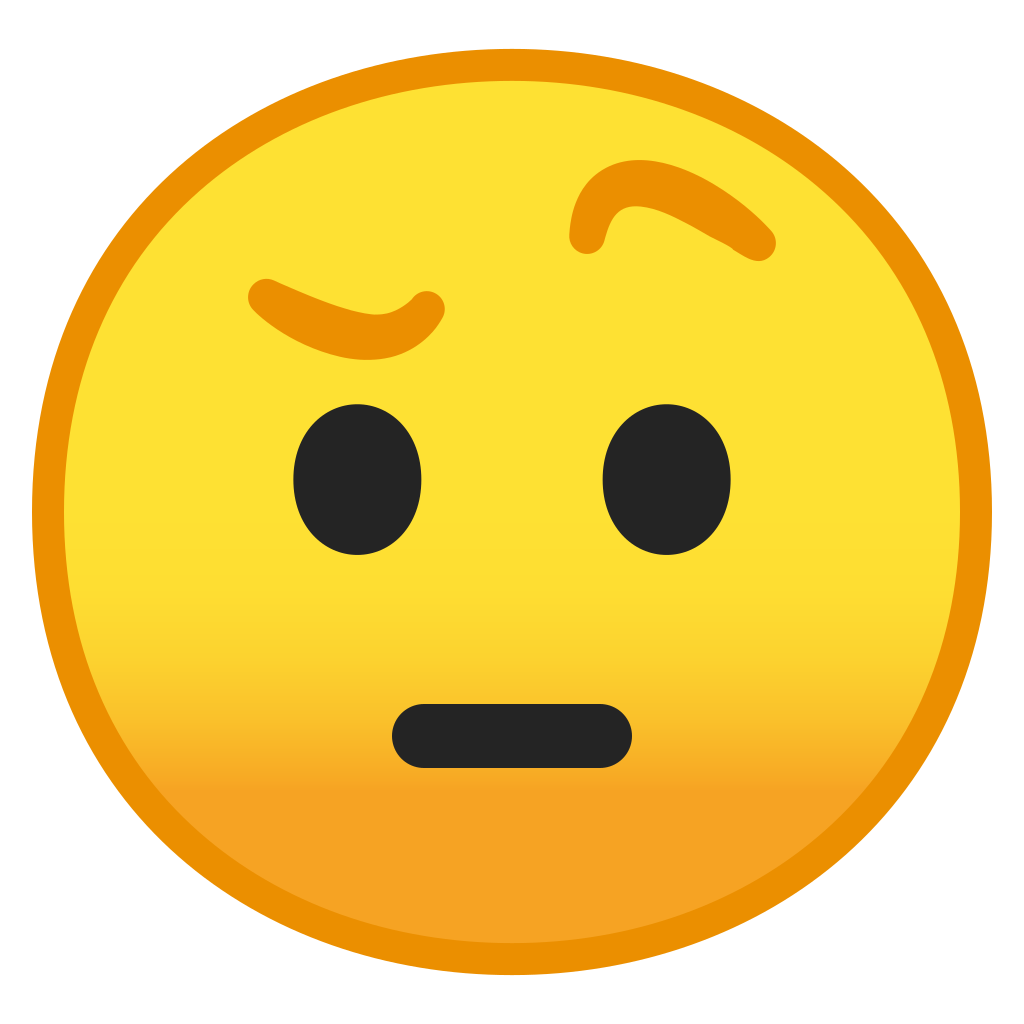 Healthy, confident individuals
Ethical, informed citizens
Ambitious, capable learners
Your Best Yet
Improve your own skills by challenging yourself to improve each time you have a go.
Build up skills by trying to better your score or better the time taken to do certain tasks. Spend a short amount of time per day attempting to beat your previous record. Remember it is your choice to improve at your own pace.

Keep a record of your progress. Is it your best yet? What are you good at? What do you need to practice? Why is it so difficult? Why is it so easy?

Use HWB resources. Try using J2e numeracy blast or TTRS for times tables. Try J2e spell blast for literacy. Try fitness workouts like timing the daily mile, timing running up the stairs, number of steps taken or number of star jumps. 
Don’t forget to use your Welsh language skills.
Enterprising, creative contributors
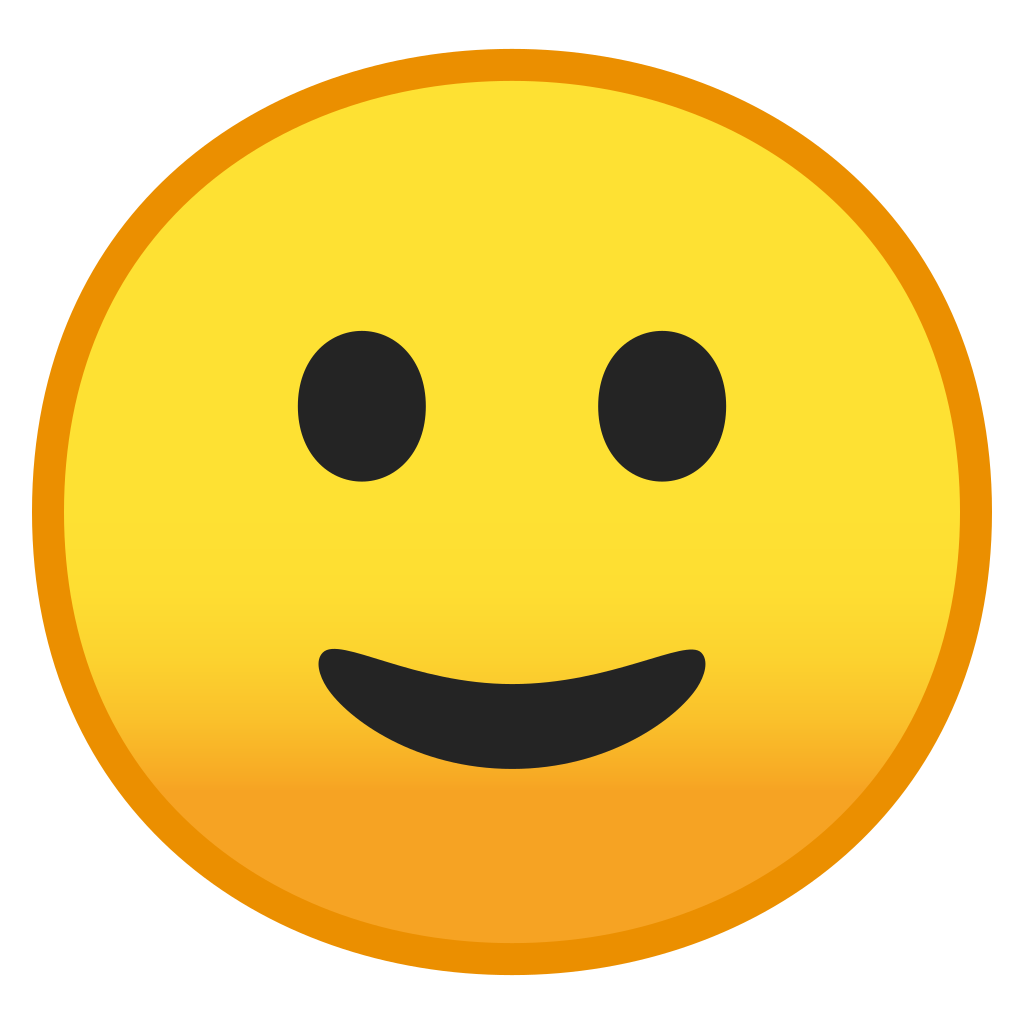 Healthy, confident individuals
Virtual Visits
Ethical, informed citizens
Ambitious, capable learners
At the moment things are limited but you can experience things from home virtually. 

You can visit theme and adventure parks. You can visit the theatre or opera house. 
You can visit museums and art galleries. You can visit zoos and safari parks. 
You can visit castles or Buckingham Palace. You can visit other countries. 
You can see what extreme sports look like. 
You can see sporting events and competitions. You can see music concerts and festivals. You can take a train journey. 

Ok, so it isn’t quite the same, as the real thing, but why not check it out.

Try out health and fitness workouts, cooking classes, reading, try a quiz, listening to audio books, practicing your Welsh language, learn a new language, learn to play a musical instrument, finish a puzzle, paint a masterpiece, enjoy crafts and modelling
Enterprising, creative contributors
Healthy, confident individuals
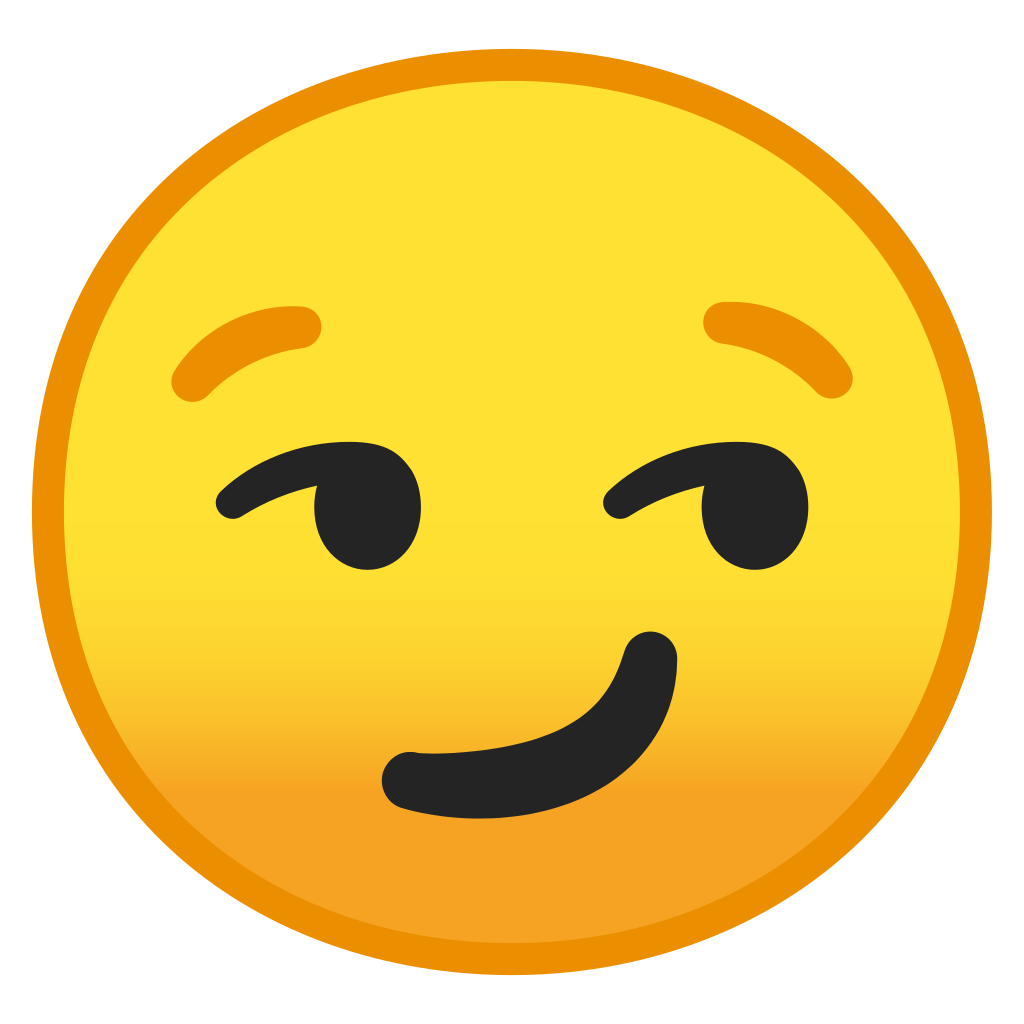 Useful Links
Museums and Galleries
https://www.britishmuseum.org/collection
https://www.tate.org.uk/
https://www.nationalgallery.org.uk/
 
Aquarium/Ocean
https://www.national-aquarium.co.uk/explore/ 
https://www.youtube.com/watch?v=v64KOxKVLVg 
 
Castles
https://www.royal.uk/virtual-tours-windsor-castle
https://www.royal.uk/virtual-tours-buckingham-palace
 
NASA (google expeditions app)
https://www.nasa.gov/nasa-at-home-virtual-tours-and-augmented-reality

Theme Parks
Virtual Disney rides https://www.youtube.com/channel/UCYyJUEtYv-ZW7BgjhP3UbTg
Ethical, informed citizens
Ambitious, capable learners
Enterprising, creative contributors
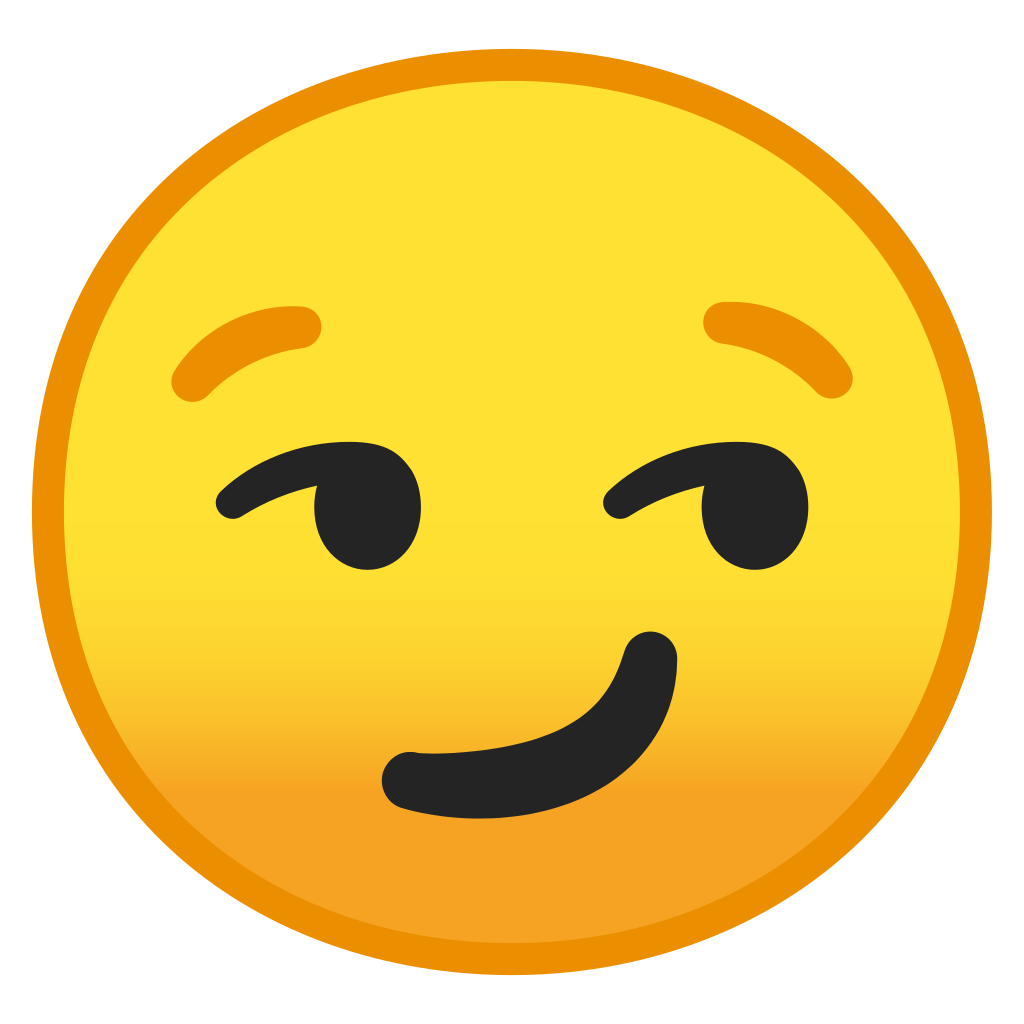 Healthy, confident individuals
Virtual Classroom
Ethical, informed citizens
Ambitious, capable learners
A classroom  at home, for example, a Google classroom where you can have a lesson or session with your teacher and your class, your form or your group.
  
Your school may be setting exciting activities across the curriculum linked to topics or themes for you to progress in your learning. Generally you might have 2-4 activities a day with links to online activities like mindfulness, workouts etc.

You may have a ‘take away’ menu with topic activities for you to choose from.
                                              Remember it is your choice.

Your work can be turned in via google or may be completed in a workbook.
Google classroom allows your teacher or teachers to give you good feedback and are also able to keep track of your completed work.
Enterprising, creative contributors
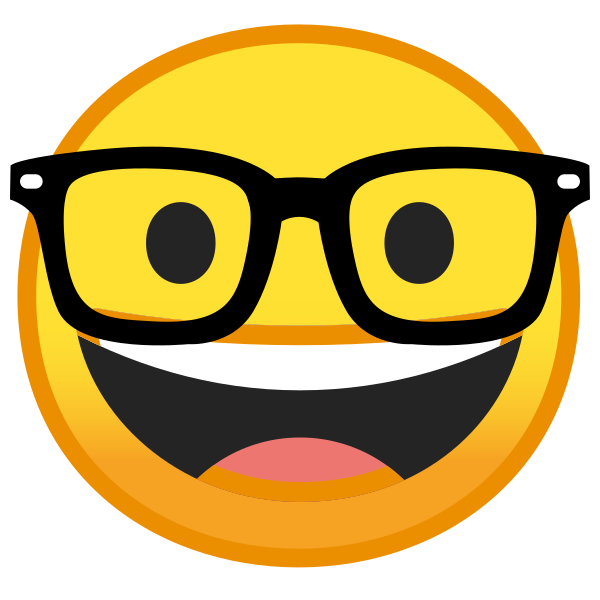 Healthy, confident individuals
Health and Wellbeing
Your own wellbeing is important. 
You need to take care of yourself

Wellbeing is about having good physical and mental health.
You can build it up over time, through lots of healthy behaviours.

If something sad or bad happens you can still have good wellbeing. 
You will sometimes feel down or unwell because everyone has those times.
Having good wellbeing helps you cope with whatever life throws at you.

You are not expected to cover a normal school day, so be guided by what your school is setting for you and give yourself reasonable time limits
Distance learning is not all online or always e-learning. Remember to have screen breaks.
Not every day needs to be the same – make distance learning work for you.
Ask for support, encouragement and help when you need it
Remember that you are learning to be more independent all the time.
Ethical, informed citizens
Ambitious, capable learners
Enterprising, creative contributors
Healthy, confident individuals
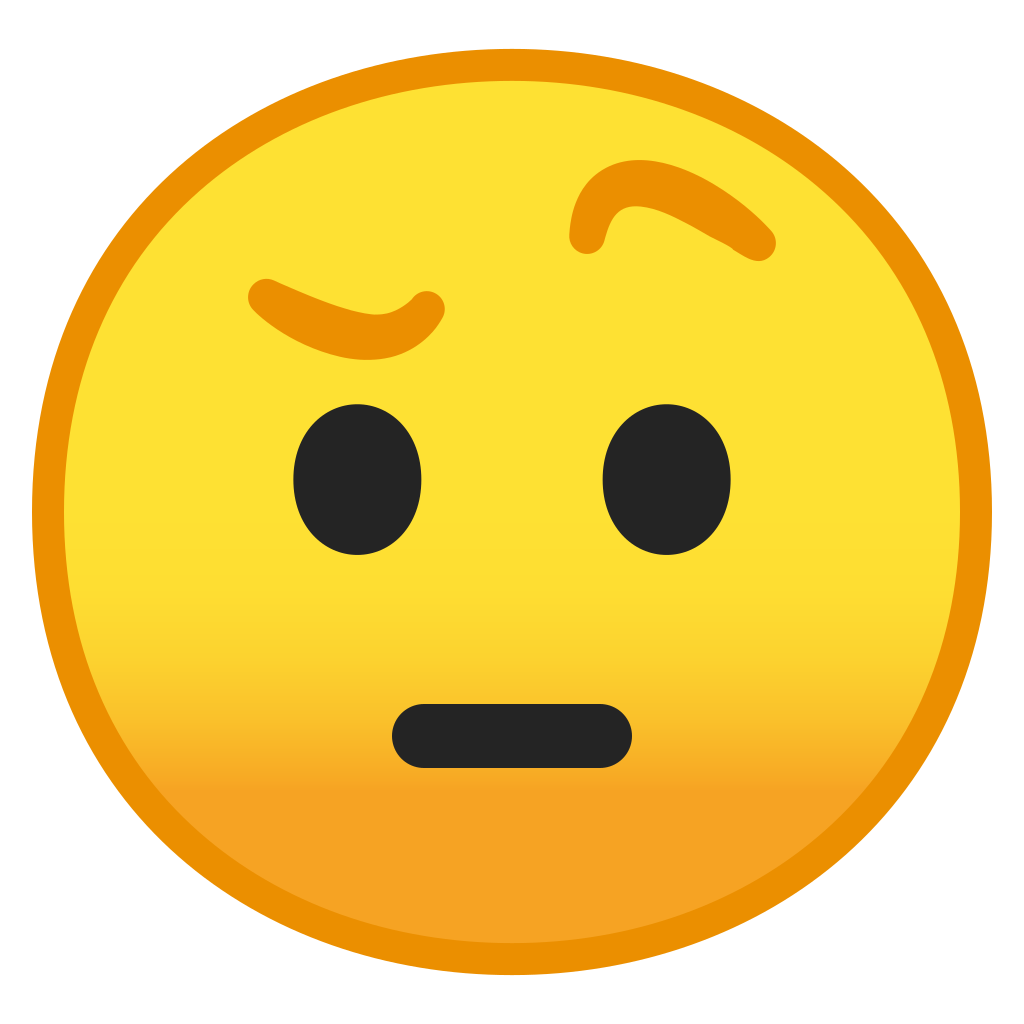 What next?
Ethical, informed citizens
Ambitious, capable learners
None of us know when we will be back in school but we can make sure that we are as prepared as possible.  


For you, this means that you need to try to keep learning.
So keep thinking, keep discussing, keep working, keep reading, keep your maths skills up, keep your Welsh skills going, keep your bodies active too so that we can all hit the ground running when we do go back to school.


Remember it is your choice to give things a try. 

Good luck !
Enterprising, creative contributors
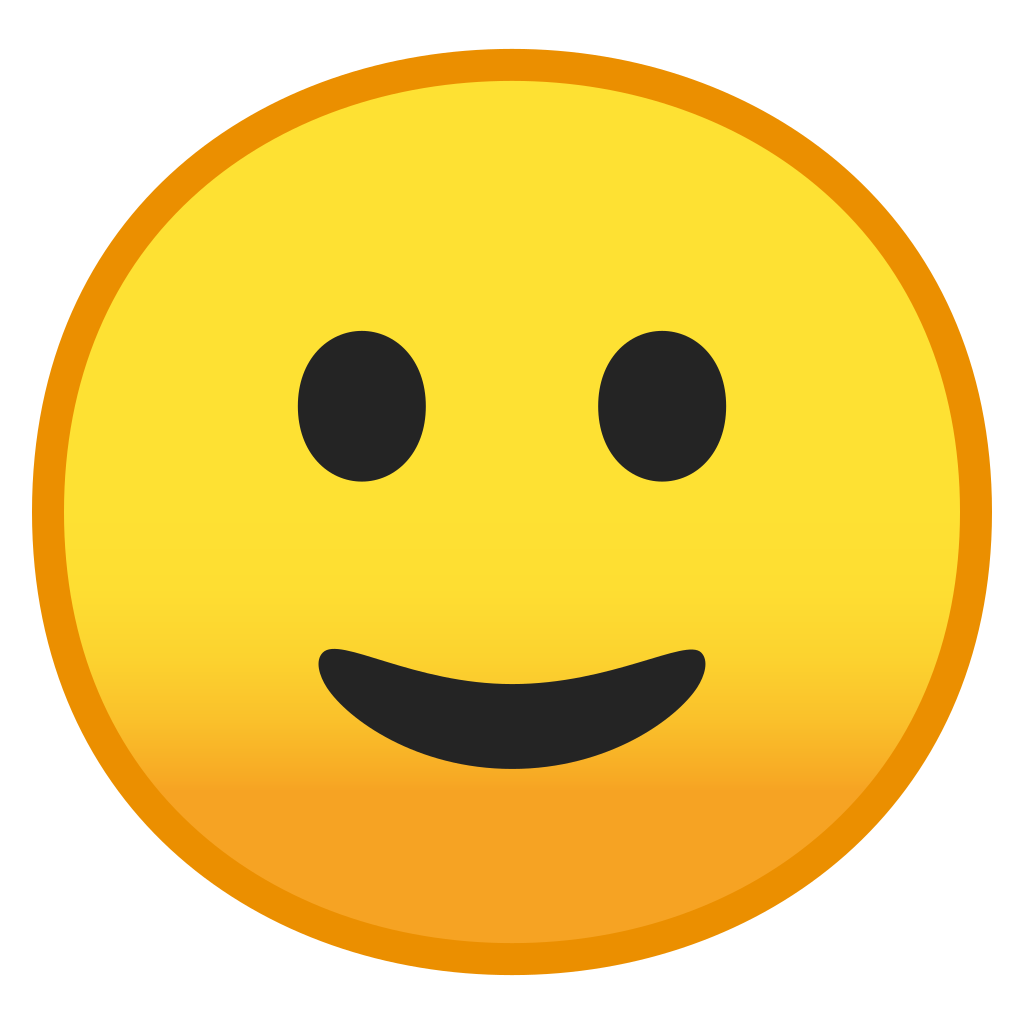 Healthy, confident individuals
Back at school
Ethical, informed citizens
Ambitious, capable learners
Good Teaching and Good Learning
Challenging Learning
Resilient Learning
Personalized Learning
Active Learning
Learning Behaviours
Taking Learning Risks
Independent Learning
Achievement Outcomes
Building on Prior Learning
Learning by Experiencing
Learning Styles
Creative Learning
Learning by Questions
Enjoyable Learning
Learning Expectations
Learning Aspirations
Progression
Enterprising, creative contributors
Healthy, confident individuals
Y5   Y6   Y7  Y8